Natronlauge
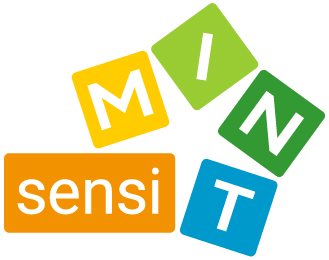 Informationen für eine Gefahrenabschätzung von Natronlauge sammeln und diskutieren
© Philipp Baschinger, Stefan Dolder, Anita Früchtl, Waltraud Habelitz-Tkotz, Anja Lembens, Adrian Mettauer, Daniel Müller
Inspiriert vom gesamten sensiMINT-Team
CC BY-SA 4.0 Lizenzvertrag
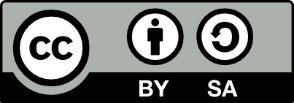 Die Texte und Graphiken in diesem Unterrichtsstundenkonzept stehen – soweit kein:e andere:r Urheber:in zitiert oder mit © angegeben ist – unter Creative Commons Lizenz CC BY-SA 4.0 International.
Erasmus+-Projekt 2020-1-AT01-KA201-078144
Sprachsensibler Biologie- und Chemie-Unterricht 
— Kontext und Materialien interdisziplinär reflektiert
Die Unterstützung der Europäischen Kommission für die Erstellung dieser Veröffentlichung stellt keine Billigung des Inhalts dar.
Der Inhalt gibt ausschließlich die Ansichten der Verfasser:innen wieder. Die Europäische Kommission kann nicht für eine etwaige Verwendung der darin enthaltenen Informationen haftbar gemacht werden.
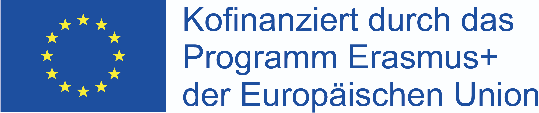 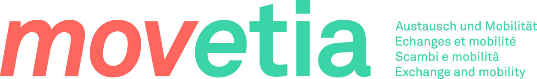 Fachliche Ziele: 
Eigenschaften und Gefahreneinschätzung eines Stoffes
Kompetentes Handeln in einer Gefahrensituation
Sprachliche Ziele: 
Umgang mit stark formalisierten diskontinuierlichen Textsorten / Textsortenwissen „Datenblatt“
Übersetzung: diskontinuierliche Textsorte (Datenblatt) -> diskontinuierliche Textsorte (Flussdiagramm) -> kontinuierliche T. (mündlich -> schriftlich)
Lesestrategieförderung
Empfehlungen / Anweisungen in der Gefahrensituation
Stellungnahme / Gefährdungsbeurteilung -> Empfehlung für Schule ja / nein
Meta-Ziele: Meta-scientific literacy: PISA 2025 Science Competencies 3: Wiki reicht nicht (immer)
(3) Research, evaluate and use scientific information for decision making and action
Information für LuL
Unterrichtsablauf

Einstieg:			- Fallbeispiel: Chefkoch-Chat; Gefahren/ Risiken bei der Herstellung und beim 			Umgang mit Natronlauge/Natriumhydroxid/Natron				- Begriffsklärung: Natronlauge, Natriumhydroxid, Natron (offene 			Recherche)
			Wo finde ich Informationen zu diesen Stoff(en)? Welche Gefahren bestehen? 			-> offene Recherche
			-  Rückmeldungen sammeln (Wandtafel, Online-Tool):			Wo habe ich gesucht? Welche Informationen finde ich relevant? Welche 			Gefahrhinweise habe ich gefunden?
			- Reflexion der Recherche
			- Überleitung: Sicherheitsdatenblätter als verlässliche 				Gefahreninformationsquelle
			
Lesestrategien: 		- Ausschnitt des Sicherheitsdatenblattes von Natriumhydroxid / 			Natronlauge /  austeilen
			- Struktur des Sicherheitsdatenblattes von Natriumhydroxid durcharbeiten
			- Ausfüllen des Flussdiagramm zur Gefährdungsbeurteilung von 			Natriumhydroxid

Anwendung/Transferteil:		- Liste von Stoffen, mit denen in den nächsten Wochen gearbeitet wird
			- was muss beachtet werden, um mit diesen Stoffen sicher zu arbeiten?
			- welche Stoffe sind problematisch?
			- Sicherheitsdatenblätter suchen, RISU ausfüllen, Gefährdung beurteilen

Abschluss:			- Backen von Laugenbrezeln – in Kombination mit „Gehaltsgrößen - 			Brezellauge
Parallele Deutschstunde:		- Versprachlichung von Gefahrenpiktrogrammen. 
			- SuS-Blogbeitrag über Umgang den sicherheitsgerechten Umgang mit 			Brezellauge

Toolbox:			- Termini, Lesestrategien, ... ?
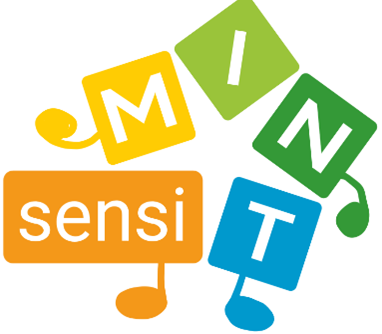 Fragegeleitetes Lesen
Lesestrategie: Skimming, Scanning
Reflexion der Suche und der Lesestrategie: Welches Vorgehen ergibt relevante Informationen?
Ausführungen zur Textsorte Sicherheitsdatenblatt: Struktur, Vgl. Beipackzettel;
ggf. Glossar zum Sicherheitsdatenblatt
Scanning des Sicherheitsdatenblattes mit den Leitfragen des RISU
Information für LuL
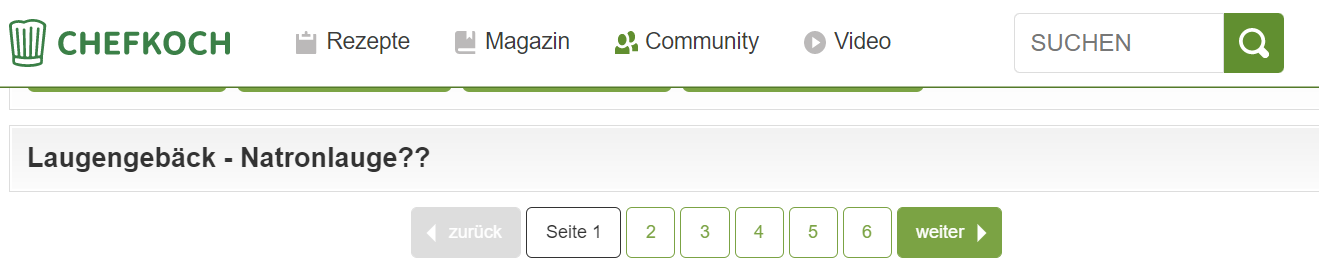 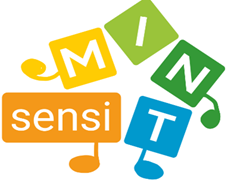 Stellt die Fragen zusammen, die im Chat-Betrag gestellt werden.
Recherchiert arbeitsteilig zuverlässige Antworten. Formuliert einen seriösen Beitrag für den Chat, der die Fragen beantwortet.
Huhu liebe CK'ler,
ich bin jetzt auf den Trichter gekommen Laugengebäck mal selber herstellen zu wollen.
Ich habe mir diverse Rezepte durchgelesen und bin natürlich auch immer wieder auf das hübsche Wörtchen "Natronlauge" gestoßen. Gibt ja schon einge Threads hier, aber irgendwie habe ich immer noch ein großes Fragezeichen über dem Kopf.
Ich wollte heute Nachmittag mal probieren soetwas bei mir in der Apotheke zu bekommen (bin ich ja mal gespannt). Bekomm ich da dann fertige die flüssig ist oder irgendwelche Tabletten, die ich selber auflösen muss?
Das dieses Natron ätzend ist, daran kann ich mich so wage erinnern (Chemieunterricht ist so wahnsinnig lange her), allerdings auch nur in der Theorie. Nun stand bei einem Rezept etwas von Schutzkleidung a la Einmalhandschuhe, die man anziehen muss um dann den Teig in die Lauge zu tunken.
Nichts gegen Einmalhandschuhe, aber die die ich kenne sind irgendwie sehr dünn und scheinen mir weniger für ätzende Säuren geeignet zu sein. Gibt es da spezielle oder irgendwas was mir mehr Sicherheit gibt? Ich mag meine Finger nämlich gerne behalten!
Sollte sich meine Apotheke meinem Backexperiment verweigern, gibt es da Alternativen? Richtig gut wirds wohl erst durch die Natronlauge, aber ich bin ja auch bereit Abstriche zu machen.
Bedanke mich bereits jetzt für Hilfe, Kommentare und Anregungen.
Lieben Gruß aus München
Nina
https://www.chefkoch.de/forum/2,37,448447/Laugengebaeck-Natronlauge.html
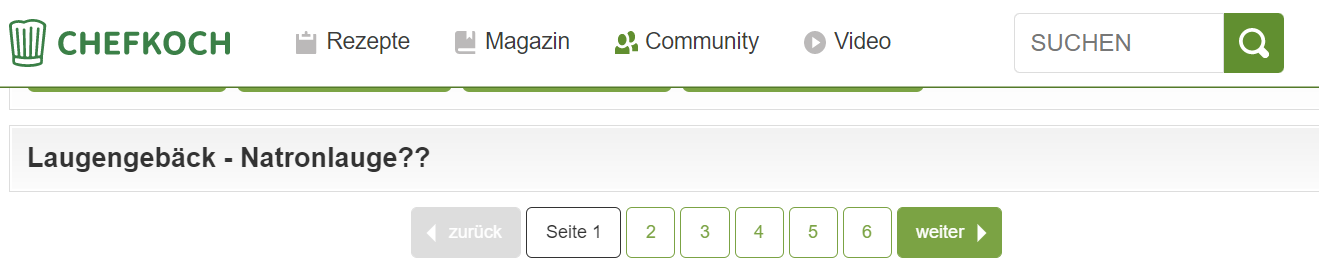 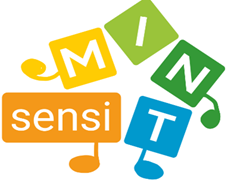 Stellt die Fragen zusammen, die im Chat-Betrag gestellt werden.
Recherchiert arbeitsteilig zuverlässige Antworten. Formuliert einen seriösen Beitrag für den Chat, der die Fragen beantwortet.
Huhu liebe CK'ler,
ich bin jetzt auf den Trichter gekommen Laugengebäck mal selber herstellen zu wollen.
Ich habe mir diverse Rezepte durchgelesen und bin natürlich auch immer wieder auf das hübsche Wörtchen "Natronlauge" gestoßen. Gibt ja schon einge Threads hier, aber irgendwie habe ich immer noch ein großes Fragezeichen über dem Kopf.
Ich wollte heute Nachmittag mal probieren soetwas bei mir in der Apotheke zu bekommen (bin ich ja mal gespannt). Bekomm ich da dann fertige die flüssig ist oder irgendwelche Tabletten, die ich selber auflösen muss?
Das dieses Natron ätzend ist, daran kann ich mich so wage erinnern (Chemieunterricht ist so wahnsinnig lange her), allerdings auch nur in der Theorie. Nun stand bei einem Rezept etwas von Schutzkleidung a la Einmalhandschuhe, die man anziehen muss um dann den Teig in die Lauge zu tunken.
Nichts gegen Einmalhandschuhe, aber die die ich kenne sind irgendwie sehr dünn und scheinen mir weniger für ätzende Säuren geeignet zu sein. Gibt es da spezielle oder irgendwas was mir mehr Sicherheit gibt? Ich mag meine Finger nämlich gerne behalten!
Sollte sich meine Apotheke meinem Backexperiment verweigern, gibt es da Alternativen? Richtig gut wirds wohl erst durch die Natronlauge, aber ich bin ja auch bereit Abstriche zu machen.
Bedanke mich bereits jetzt für Hilfe, Kommentare und Anregungen.
Lieben Gruß aus München
Nina
Woher bekommt man Natronlauge für Laugenbrezeln?
Wie sieht Natronlauge aus?
Ist Natron und Natronlauge dasselbe?
Wie gefährlich ist Natron / Natronlauge?
Wie kann ich mich vor den Gefahren der Natronlauge schützen?
Gibt es weniger gefährliche Alternativen?
https://www.chefkoch.de/forum/2,37,448447/Laugengebaeck-Natronlauge.html
Brezellauge, Natronlauge, Natriumhydroxid, Natron, …
Wenn wir doch verlässliche Informationen zu diesen Stoffen hätten...
Einstieg
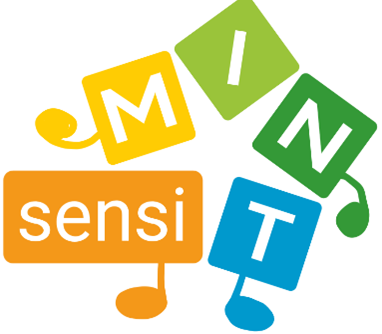 Recherche-Auftrag (Partner:innen-Arbeit, 10 Min.):
Trage Gefahren und relevante Informationen zusammen, die dir helfen, die oben gestellten Fragen zu beantworten. Halte ebenfalls fest, wo du diese Informationen gefunden hast (Internetlinks, Chemiebuch).
Vorbereitung für Austausch (5 – 10 Min.):
Trage deine Recherche-Ergebnisse in die drei Tabellenspalten (z.B. im Miro-Board) ein (Wo habe ich gesucht? – Welche relevanten Informationen habe ich gefunden? – Welche Gefahren bestehen?). 
Verwende dazu die vorbereiteten digitalen Zettel. Wenn alle Zettel schon verwendet sind, erstelle eigene.
* gerade noch
Präsentation SuS
Einstieg
Austausch – Reflexion der Recherche (10 Min.):	 

Welche Quellen hast du verwendet?
Warum schätzest du die Quelle als vertrauenswürdig ein? 

Hast du bei der Suche eine Lesestrategie verwendet? Welche?
Welche relevanten Informationen hast du gefunden?
Welche Gefahren bestehen im Umgang mit Natriumhydroxid / Natronlauge?
Wie beurteilst du nun mit den gesammelten Informationen 
die Frage, ob Brezellauge aus Natriumhydroxid selber herstellen, verdünnen oder gebrauchsfertig kaufen solltest? Ist Natron als Ersatz geeignet?
Präsentation SuS
Einstieg
Austausch – Reflexion der Recherche (10 Min.):	 

Welche Quellen hast du verwendet?
Es gibt viele verschiedene Quellen unterschiedlicher Qualität; Google ist keine Quelle; teilweise sehr viele Nebeninformationen.

Warum schätzest du die Quelle als vertrauenswürdig ein?
Quellenangaben, transparent gemachte Urheberschaft; Versionengeschichte.  

Hast du bei der Durchsicht einer Quelle eine Lesestrategie verwendet? Welche?
Übersicht gewinnen (Skimming); gezielte Suche nach Begriffen (Scanning: analog oder digital)

Welche relevanten Informationen hast du gefunden?Einige der Informationen sind wesentlich für die Beschreibung des Stoffes, jedoch geben keine direkten Hinweise auf mögliche Gefahren (z.B.).  – Achtung: auch falsche oder nur in einem bestimmten Kontext richtige Informationen können vorhanden sein

Welche Gefahren bestehen im Umgang mit Natriumhydroxid und Natronlauge?
Verursacht schwere Verätzungen der Haut und schwere Augenschäden

Wie beurteilst du mit den gesammelten Gefahren nun die Frage ein, ob du Laugenbrezeln daheim backen solltest?
- mit Handschuhen und (Sonnen-) oder Schutzbrille kann auch in der Küche mit Natronlauge gearbeitet werden.
- Man muss darauf achten, dass Natriumhydroxid/ Natronlauge nicht auf die Haut / Kleidung gelangt und Laugenbrezeln nicht auf Blechen aus Aluminium gebacken werden
Information für LuL
Sicherheitsdatenblatt
Textsorten-Merkmale eines Sicherheitsdatenblatts (5 Min.)
Input Lehrperson: Einblendung Sicherheitsdatenblatt zu Natriumhydroxid/Natronlauge/Natron.

Strukturelemente 
-Typographisch: Fettdruck für Titel.
-Abschnittsgliederung: numerisch auf zwei Ebenen; identische Gliederung für alle Sicherheitsdatenblätter in Europa. (Einblendung eines anderen Sicherheitsdatenblattes)

Darstellungsweisen
Piktogramme (2.2), Signalwort (2.2), Codes (2.2), Satzkonstruktionen ohne (finites) Verb (z.B. 5.2; 5.3), Tabellen (z.B. 8.1), Aufzählungen (9.1, 10.3).
Dadurch: Unterschiedliche Ausführlichkeit der Abschnitte und Redundanzen zwischen einzelnen Abschnitten (z.B. 2.2, 4 und 8.2).

Weitere Merkmale
Versionengeschichte, Copyright (16); kein Inhaltsverzeichnis.
Information für LuL
Die Richtlinien für die Sicherheit im Unterricht (RiSU) helfen bei der Gefährdungsbeurteilung von Stoffen. Welche Informationen aus dem Sicherheitsdatenblatt sind relevant?
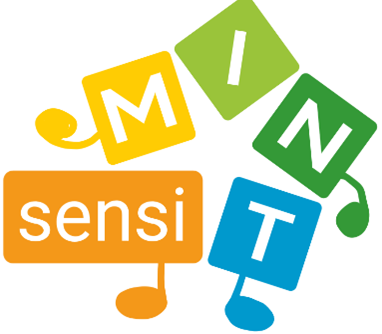 Flussdiagramm zur Gefährdungsbeurteilung 
im Unterricht (RiSU)
Gefährdung durch Einatmen oder Hautkontakt?
ja
- Gefährdung- Maẞnahme im Ereignisfall
- Vorsichtsmaßnahmen
nein
nein
nein
Gefährdung durch Brand- oder Explosionsgefahr?
- Gefährdung- Maẞnahme im Ereignisfall
- Vorsichtsmaẞnahmen
ja
nein
ja
- Gefährdung- Maẞnahme im Ereignisfall
- Vorsichtsmaẞnahmen
Sonstige Gefährdungen
nein
Ergebnis der Gefährdungsbeurteilung
Präsentation SuS
Gefährdung
Akute Toxitität: Lebensgefahr bei Einatmen (H330).
Verursacht schwere Verätzungen der Haut und schwere Augenschäden. (H314)

Maẞnahme im Ereignisfall
Beim Einatmen: Die Person an die frische Luft bringen und für ungehinderte Atmung sorgen. Sofort Giftinformationszentrum oder Arzt anrufen.  (P304+P340+P310)
Bei Atemstillstand sofort Gerätebeatmung, ggf. Sauerstoffzufuhr. 
Bei Berührung mit der Haut (oder dem Haar): Alle kontaminierten Kleidungsstücke sofort ausziehen. Haut mit Wasser abwaschen. (P303+P361+P353)
Bei Kontakt mit den Augen: Einige Minuten lang behutsam mit Wasser spülen. Eventuell vorhandene Kontaktlinsen nach Möglichkeit entfernen. Weiter spülen. 

Vorsichtsmaẞnahmen
Dampf / Aerosol nicht einatmen (P260)
Schutzhandschuhe, -kleidung, Augenschutz tragen (P280)
RiSU – Flussdiagramm
Gefährdung durch Einatmen oder Hautkontakt?
ja
nein
Präsentation SuS
RiSU – Flussdiagramm
nein
nein
nein
Gefährdung durch Brand- oder Explosionsgefahr?
Keine Angaben
ja
nein
Präsentation SuS
RiSU – Flussdiagramm
nein
Gefährdung
Sehr giftig für Wasserorganismen (H400)

Vorsichtsmassnahmen
Freisetzung in die Umwelt vermeiden (P273)
ja
Sonstige Gefährdungen?
nein
Präsentation SuS
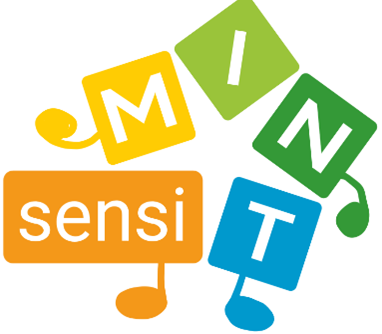 Brauchst du Hilfe beim Formulieren von Wenn-dann-Sätzen? Scanne den QR-Code und lies dir den Inhalt durch.
--> Beispiele von der Toolbox (Goldammer) für einen Beispielsatz aus der Unterrichtskonzeption adaptieren:

Wenn wir in der Küche / einer Bäckerei / im Chemielabor mit Natronlauge / Brezellauge arbeiten, dann müssen wir dabei Schutzhandschuhe und eine Schutzbrille tragen. (Mündlichkeit)
Wenn in der Küche / in einer Bäckerei / im Labor mit Natronlauge (Natriumhydroxid-Lösung) gearbeitet wird, muss dies mit Schutzhandschuhen und Schutzbrille erfolgen. (weniger komplexe Schriftlichkeit)
Arbeitet man in der Küche / in einer Bäckerei / im Labor mit Natronlauge, muss dies mit Schutzhandschuhen erfolgen. (komplexere Schriftlichkeit)
Bei der Arbeit  in der Küche / in einer Bäckerei / im Labor mit Natriumhydroxid-Lösung müssen Schutzhandschuhe und eine Schutzbrille getragen werden. (andere Form der komplexeren Schriftlichkeit)
Präsentation SuS
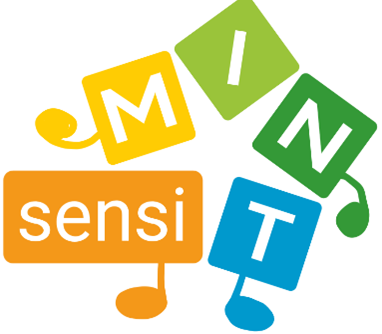 Was sagen uns die Informationen des Flussdiagramms zur Gefährdungsbeurteilung?
Ergebnis der Gefährdungsbeurteilung
Wenn in der Küche / in einer Bäckerei oder im Labor mit Natriumhydroxid-Lösung der Stoffmengekonzentration 1 mol/L bzw. w(NaOH) = 4% gearbeitet wird, (dann) müssen Schutzhandschuhe und Schutzbrille getragen werden. Als zusätzliche Schutzmaẞnahme wird das Tragen von Schutzkleidung und festem laugenresistentem Schuhwerk empfohlen. Backbleche aus Aluminium dürfen nicht direkt mit den gelaugten Teiglingen in Berührung kommen.  Schriftlichkeit
Präsentation SuS
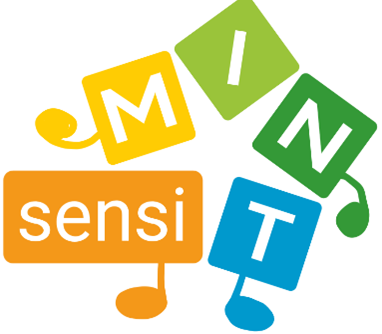 Was sagen uns die Informationen des Flussdiagramms zur Gefährdungsbeurteilung?
Ergebnis der Gefährdungsbeurteilung
Fehlt noch  Mündlichkeit
Information für LuL
Wir erstellen RiSU für Gefahrenstoffe
Im Laufe des Schuljahres werden wir immer wieder mit Gefahrenstoffen arbeiten. Darauf wollen wir uns jetzt bereits vorbereiten: Wir erstellen in GA für ausgewählte Stoffe Richtlinien für die Sicherheit im Unterricht (RiSU). 
Verlässliche Informationen zu Gefahrenstoffen finden wir in sogenannten Sicherheitsdatenblättern. Verwendet diese Sicherheitsdatenblätter, um euch über das Gefahrenpotenzial der folgenden Stoffe zu informieren: 
Ethansäure-Lösung (Essigsäure-Lösung)	-  Citronensäure
Propangas 					-  Natriumhydrogencarbonat (‚Natron‘)
Brennspiritus (Ethanol)			-  Schwefel
Wir erinnern uns: Sicherheitsdatenblätter sind europaweit immer gleich strukturiert. Ihr findet sicherheitsrelevante Informationen immer an den gleichen Stellen. 
Mit den Informationen aus den Sicherheitsdatenblättern bewertet ihr das Gefahrenpotenzial des gewählten Stoffes in einem RiSU. Die Leitfragen des RiSU geben euch Hinweise, auf welche Informationen ihr euch dabei konzentrieren müsst.
Präsentation SuS
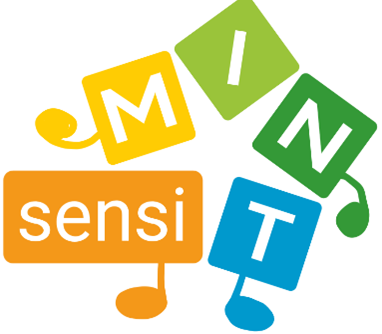 Nachdem ihr euch jetzt mit den Gefahren durch Natronlauge auskennt, ist es Zeit Laugenbrezeln selber zu backen. Wie ihr dabei vorgeht erfahrt ihr hier – Verweis / Link auf Brezellaugen-Herstellungsaufgabe
Präsentation SuS